Laborbasierte SurveillanceSARS-CoV-2 in ARS
29.07.2020
Laborbasierte SARS-CoV-2-Surveillance – Überblick (Datenstand 28.07.2020)
Teilnehmende Labore: 69 
Anzahl der Krankenhäuser: 940 
Anzahl der Arztpraxen: 19.431 
Anzahl Testungen mit Ergebnis: 3.292.185 

 Ergebnisse: 	
negativ 		3.195.370 		(97,1 %)	
positiv 		      96.815 		( 2,9%) 	
gesamt 		3.292.185
2
Anzahl der positiven und negativen Testungen pro Kalenderwoche,  bundesweit (Datenstand 28.07.2020)
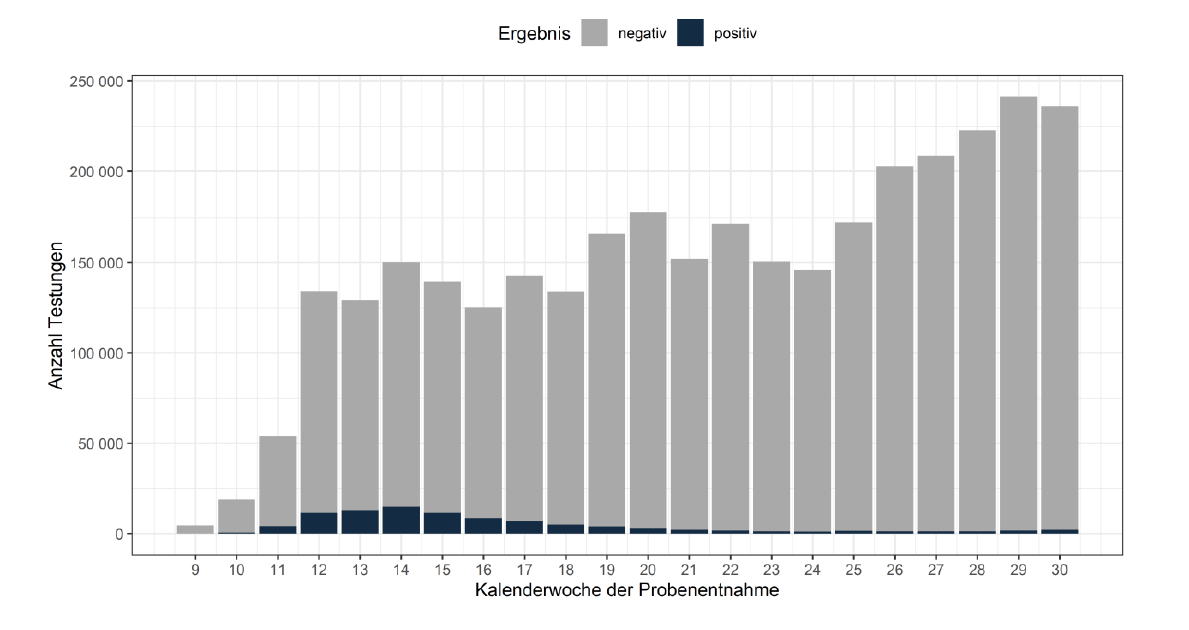 3
Anteil der positiven Tests pro Tag – bundesweit (Datenstand 28.07.2020)
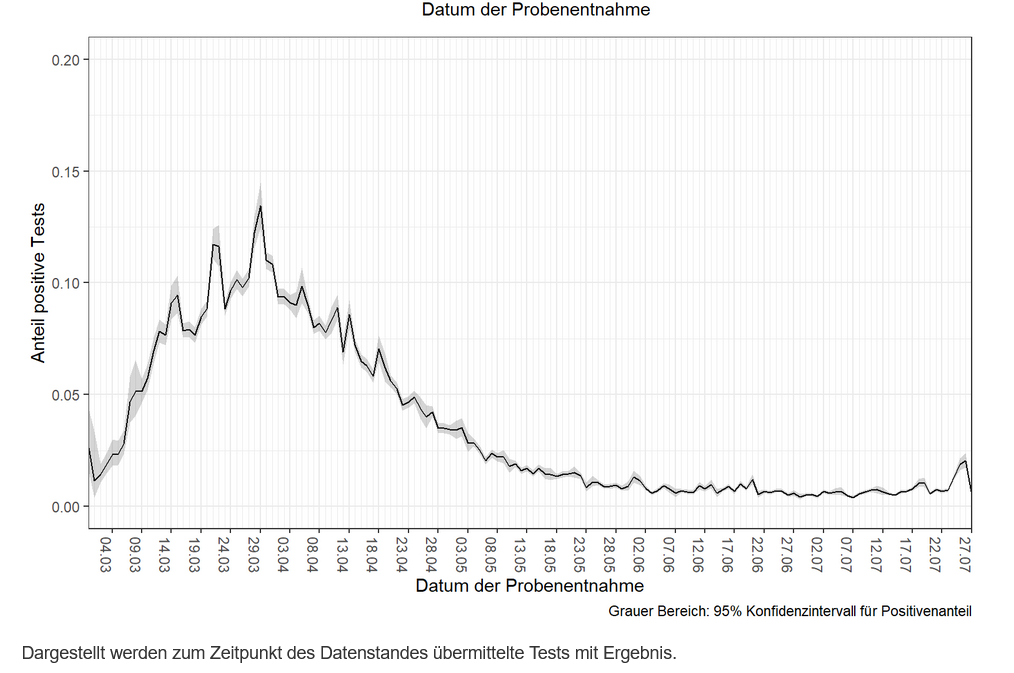 4
Anteil der positiven Tests pro Tag – nach Einrichtung (Datenstand 28.07.2020)
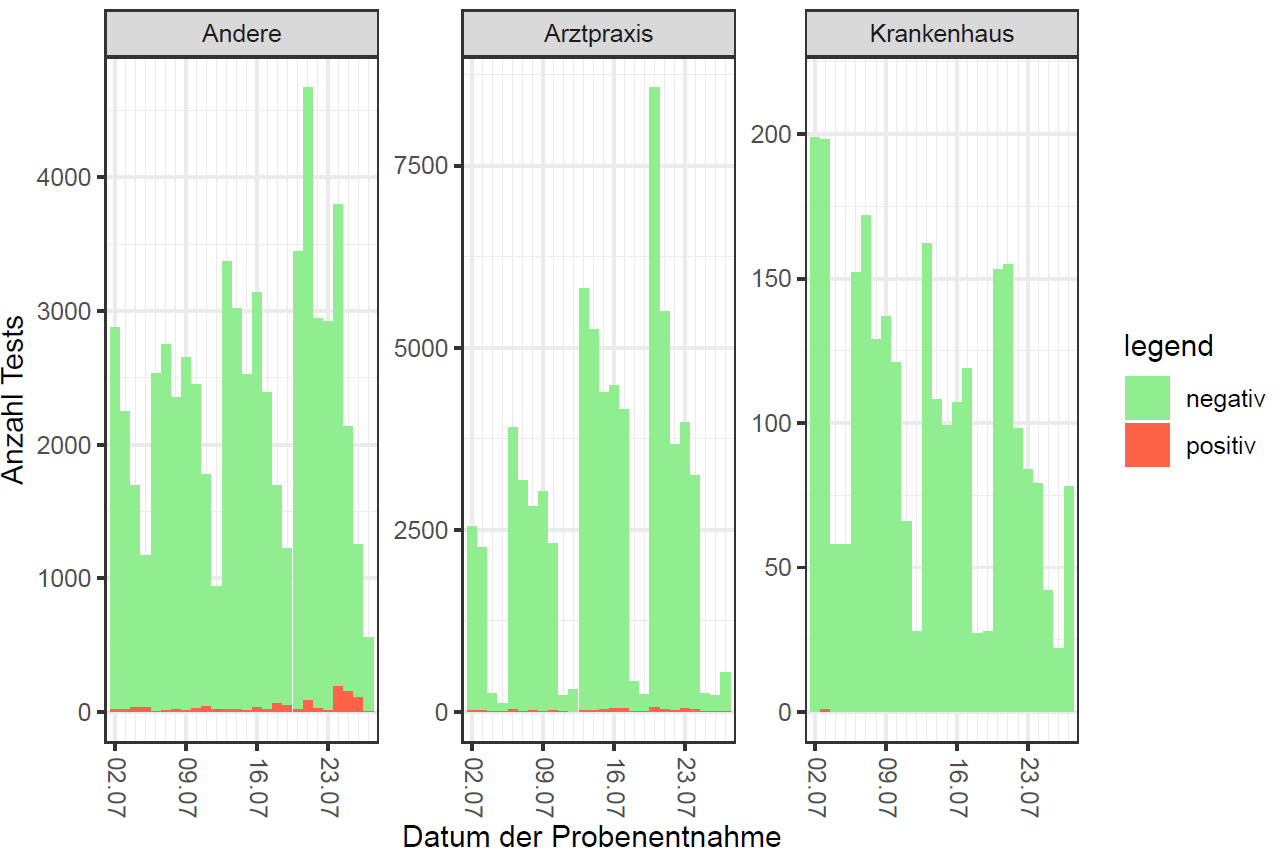 5
Anzahl Testungen pro 100.00 Einwohner nach Altersgruppe und Kalenderwoche
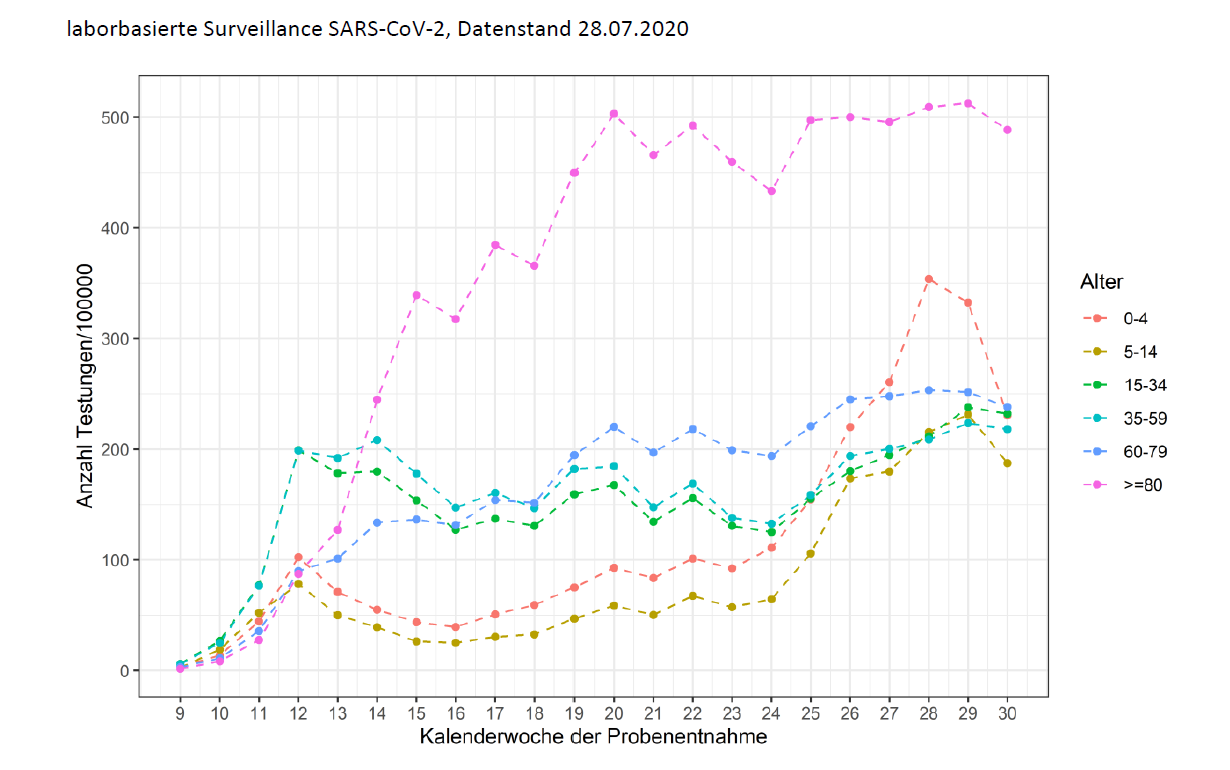 6
Positive SARS-CoV-2-PCR pro 100.000 Einwohner nach Altersgruppe und Kalenderwoche
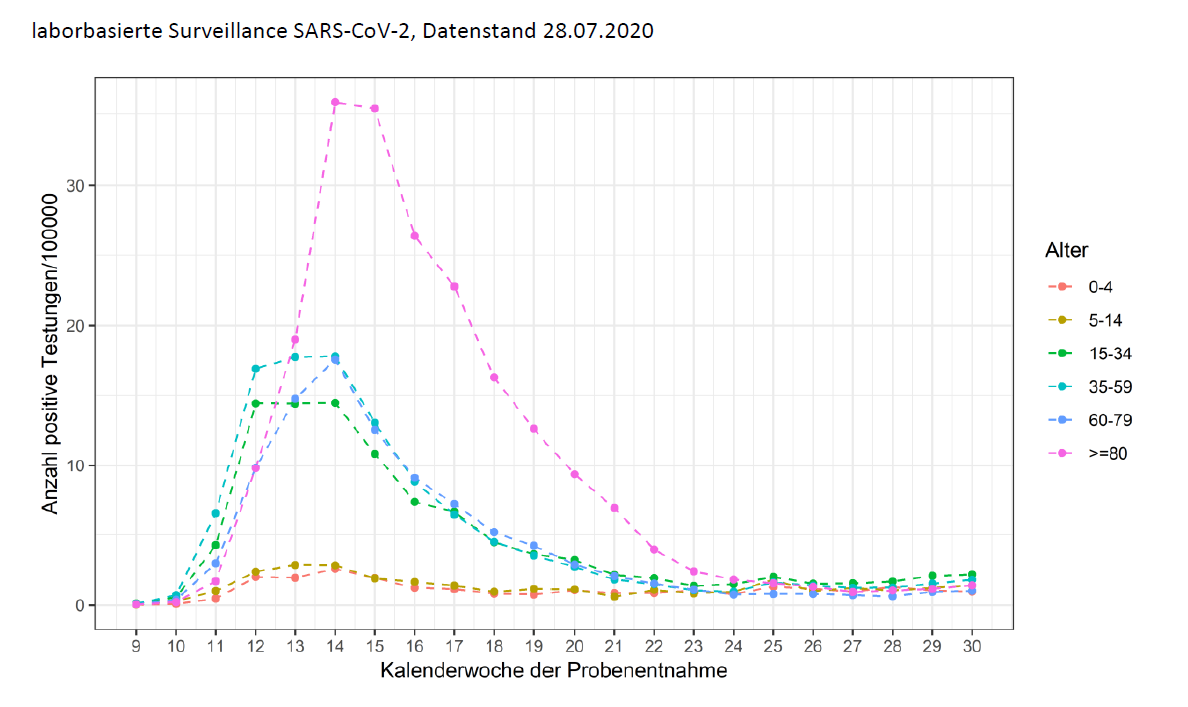 7
Testverzug –Tage zwischen Probenentnahme und SARS-CoV-2-PCR-Testergebnis  (Datenstand 28.07.2020)
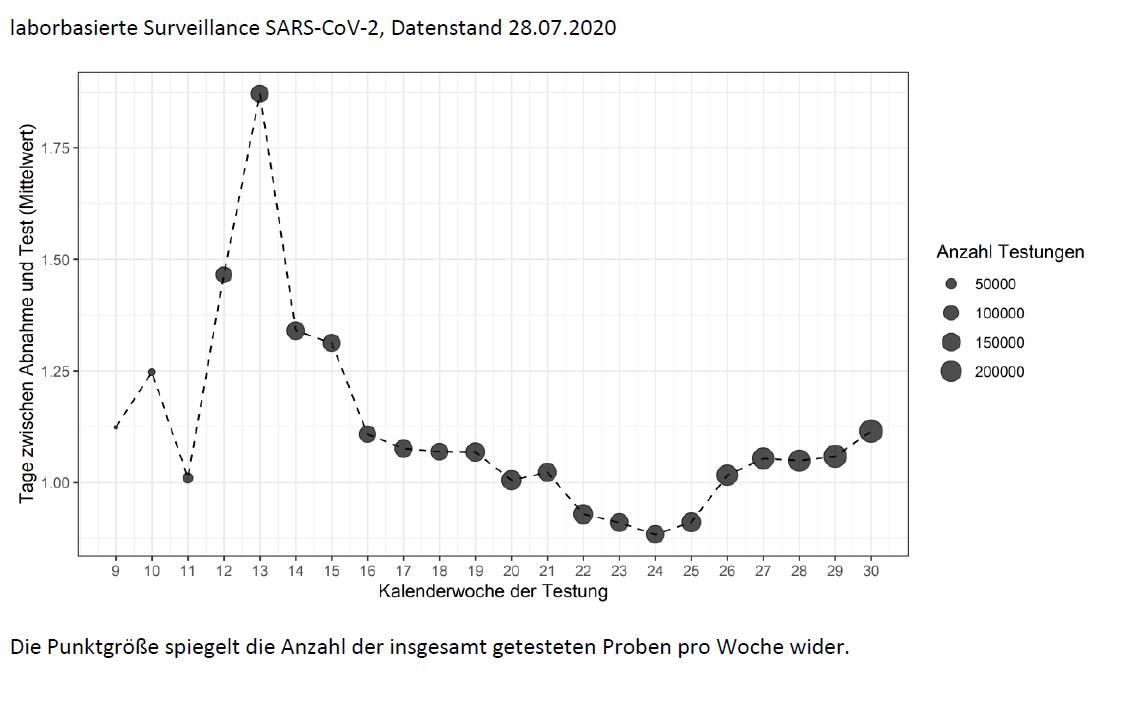 8
Verteilung der Testungen nach Einrichtung(Datenstand 28.07.2020)
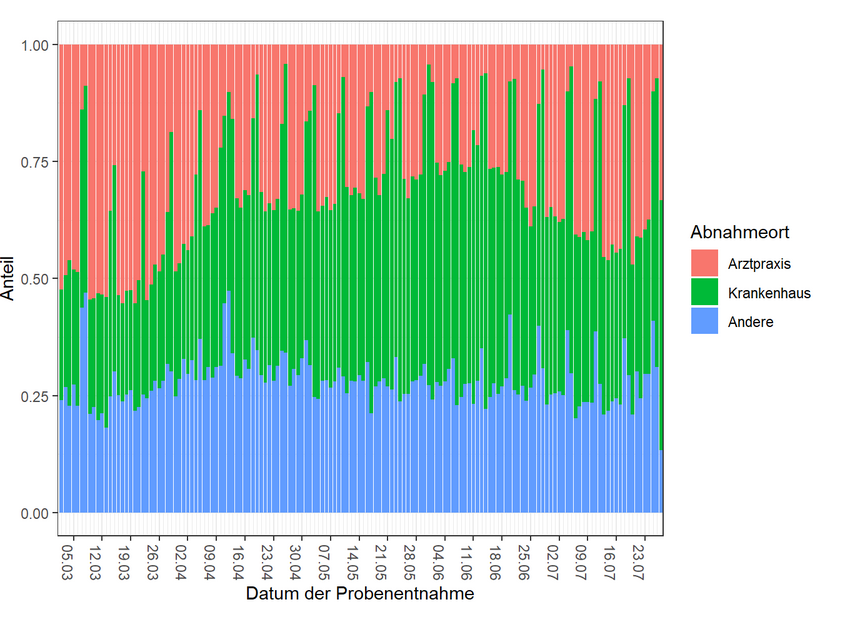 9
Zusammenfassung
Aktueller Fallzahl-Anstieg auch in ARS sichtbar
Vorläufige Ergebnisse: Positivtestungen überwiegend durch „andere“ Einrichtungen wie Gesundheitsämtern
Trotz unterschiedlicher Testhäufigkeit in verschiedenen Altersgruppen, vergleichbare SARS-CoV-2-Inzidenz
Testverzug weiter ansteigend
Starke wöchentliche Schwankungen bei Testung nach Einrichtung(Infektionsschutz Problem wen Testungen am WE in Krankenhäusern?)
10